Inclusion
What does this mean?
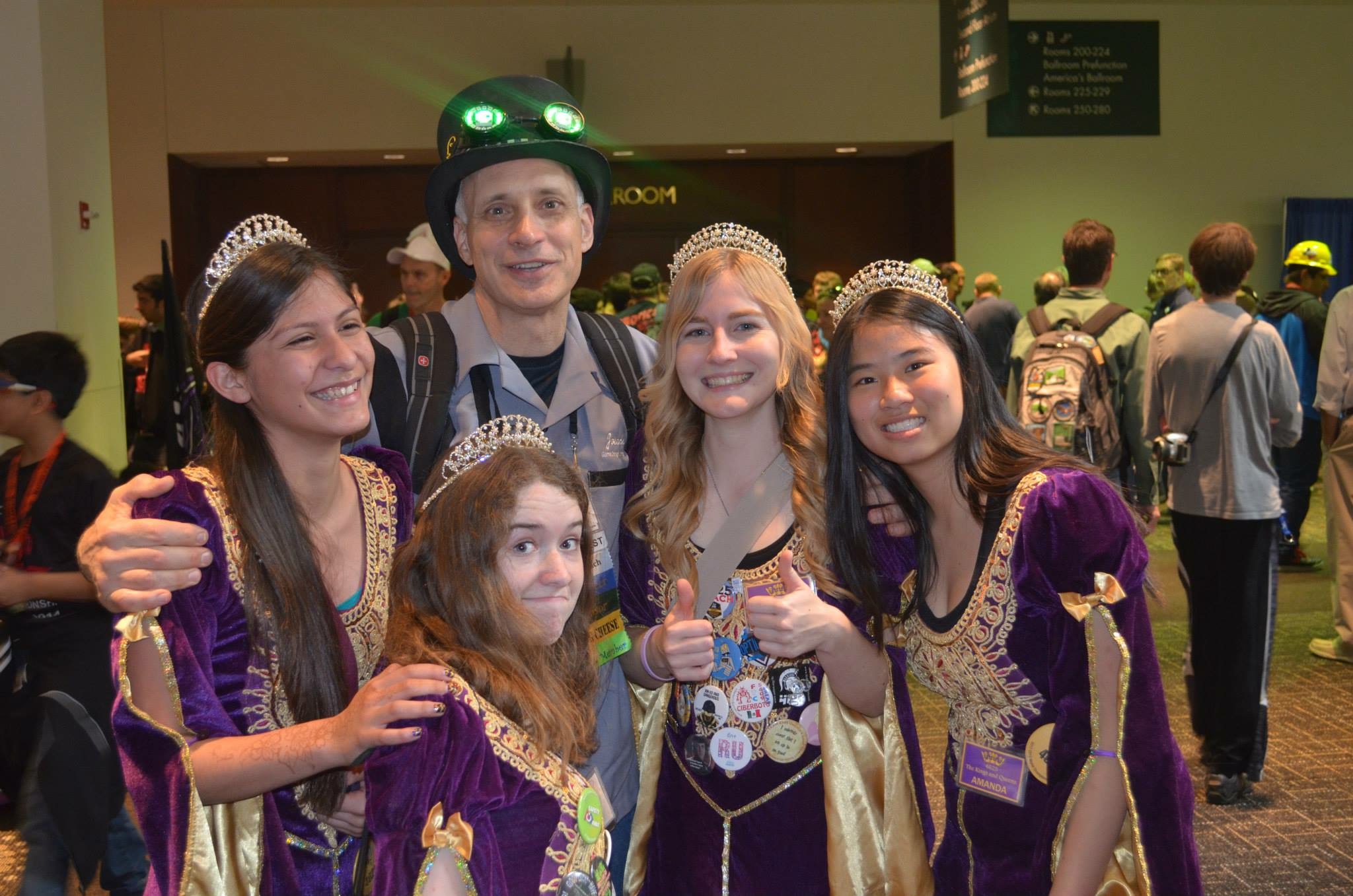 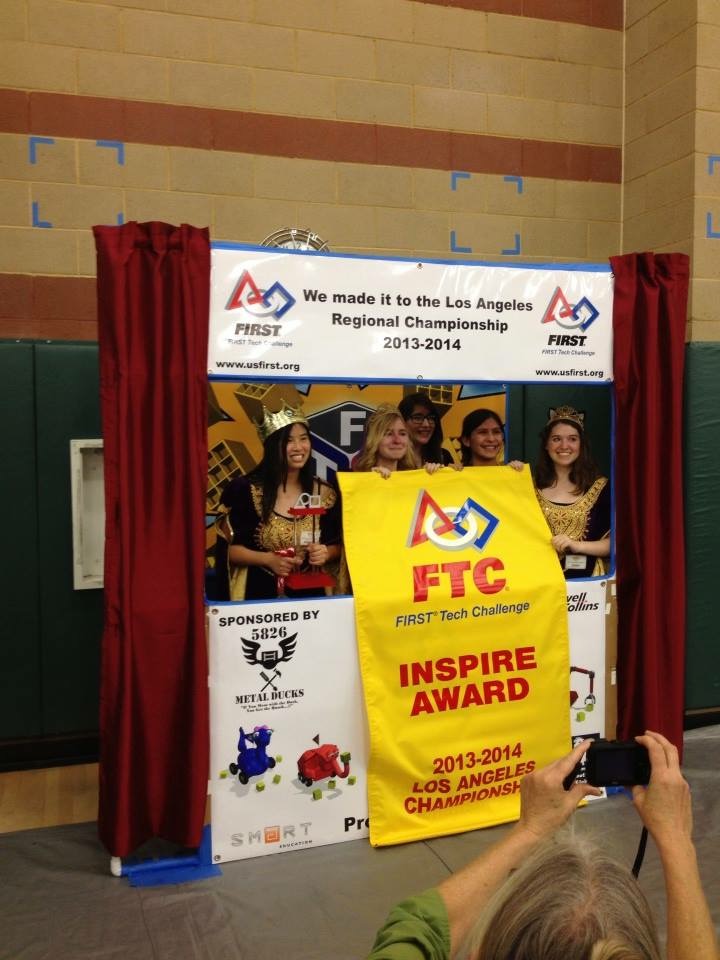 What do you see?
Different Types of People
Minority Groups
Women
Minorities
LGBTQ+
Low Income
Women and Minorities in STEM
Very few all-girl team or at least 50% of team
Hard to encourage girls to join
Feeling awkward and uncomfortable
Minorities
Different Races 
Nationalities 
Culture
Low Income
Access
Exposure
Understanding
LGBTQ+
Differing opinions about the community 
LGBTQ+ of FIRST 
Teams can become ambassadors (3526)
How to make them feel welcome
Comments and Language 
Coming Out?
How to deal with being on a team?
Common Points of Conflict
Differing Ideas and Opinions
Feeling Different 
Other Commitments
Personal Lives
Differing Ideas
Not All Agree 
Fighting leads to negative all around experience
People quit 
Drama 
Dating
Outside Information
Gossip
Not liking someone
Feeling Different
Being the odd one out
Appearance 
Liking different things
Social Skill level
Other Commitments
Sports 
Family 
Work
Personal Lives
Mental Health 
Dating 
Personal Beliefs or Opinions
Home Life
Mental Health 
Why does it matter?
Different Types of Mental Health
ADD, ADHD
Social Anxiety, Anxiety 
Depression 
Bipolar
Schizophrenia
OCD
Autism Spectrum 
Aspergers
How To Deal With Them/ People
Understanding 
Respect 
Know Boundaries